сады Тель-Авива
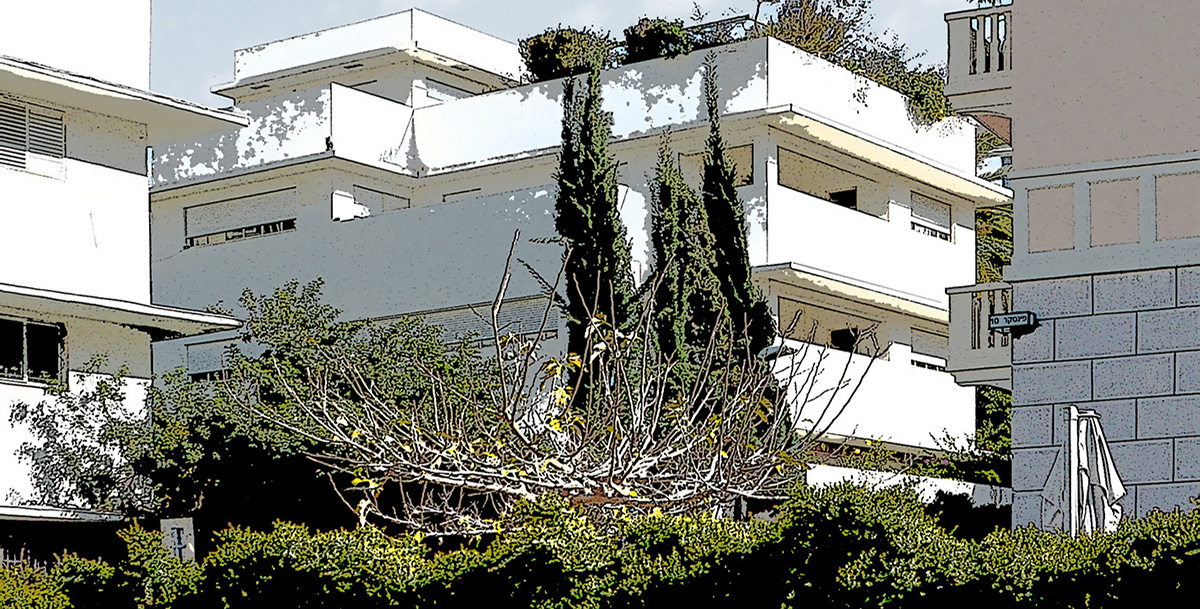 Юлия Леонова
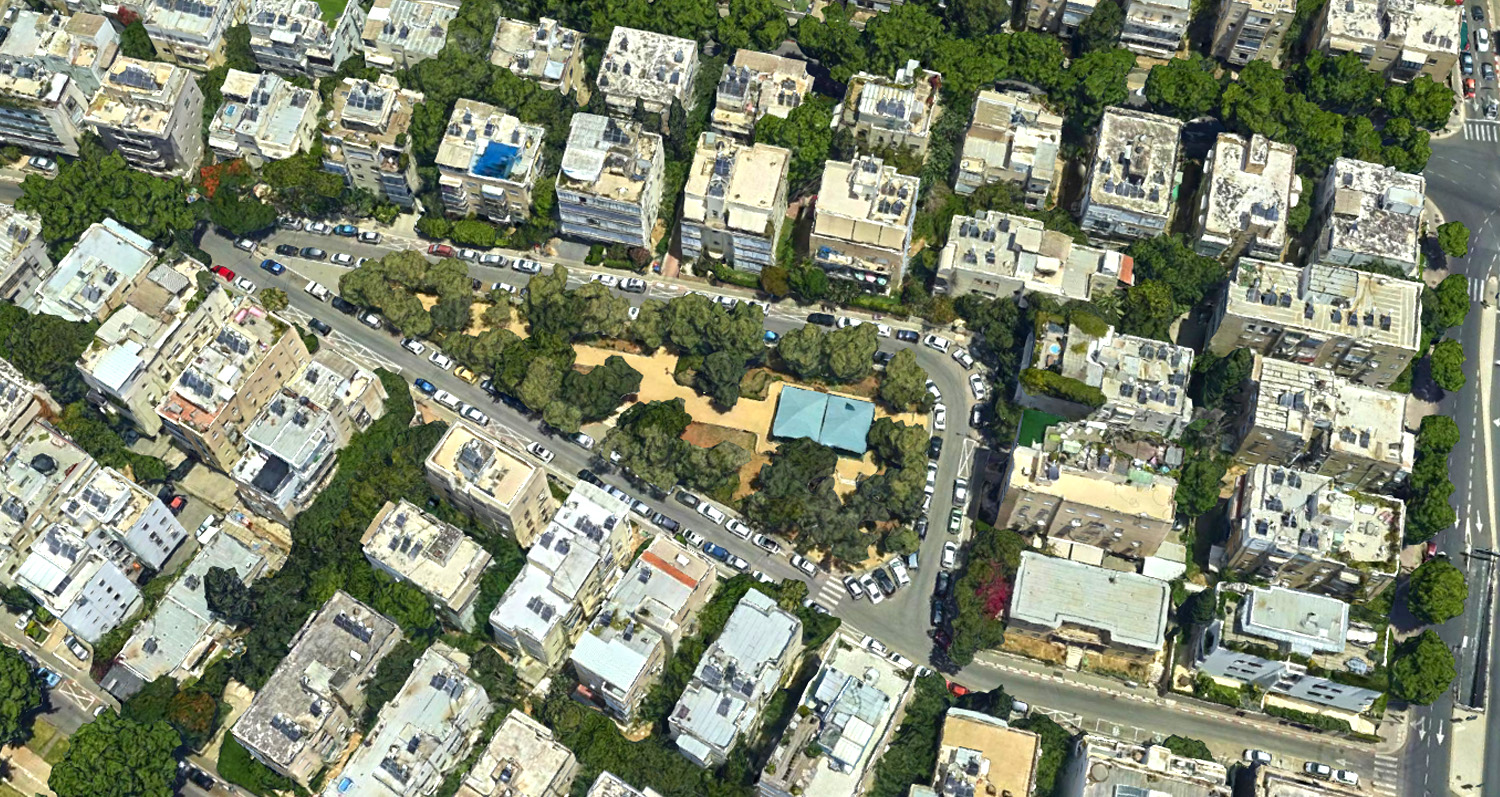 Тель-Авив, сад Цемах, застройка 1930-е  –  1940-е
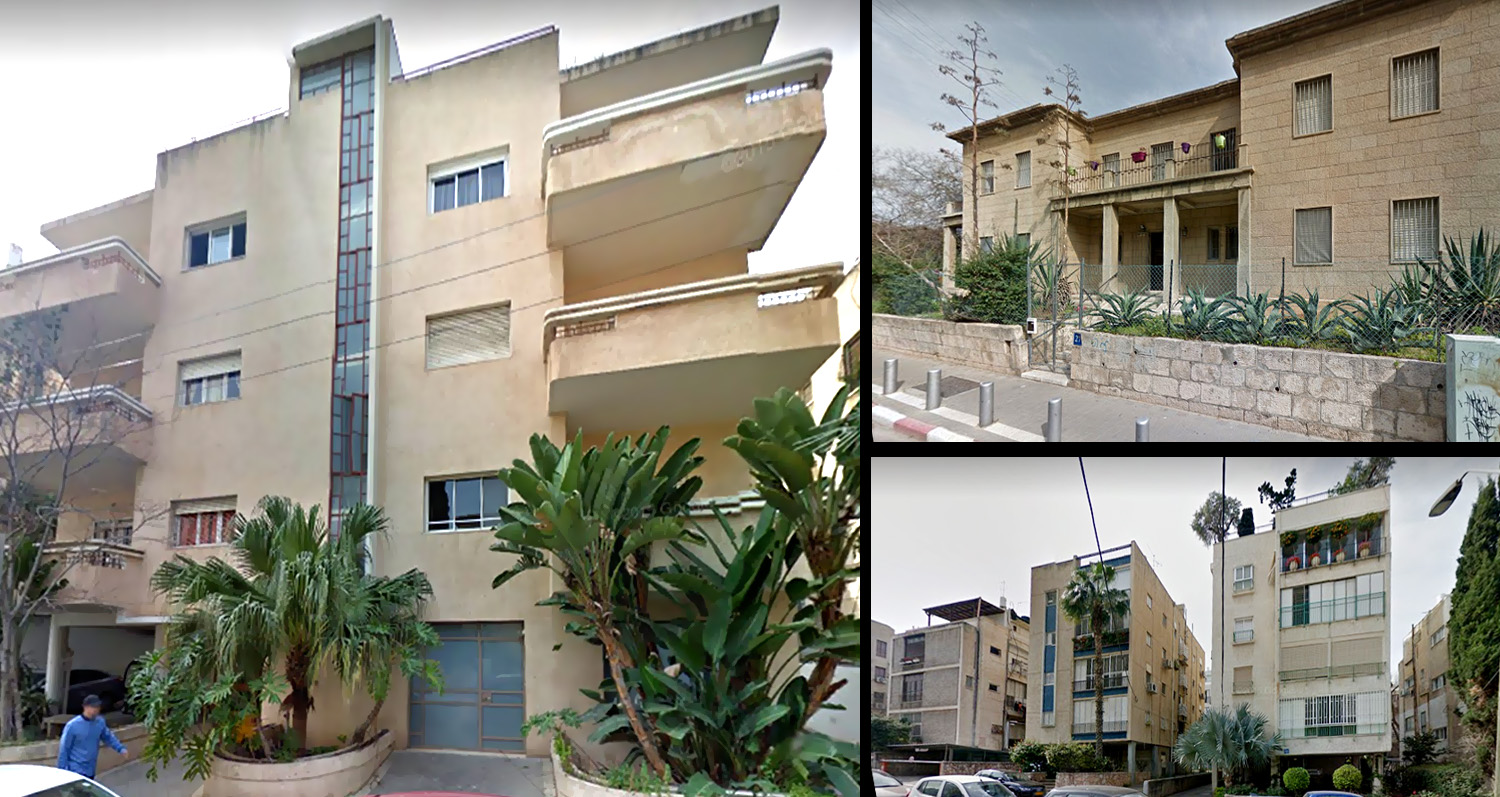 дома вокруг сада Цемах, застройка 1930-е  –  1940-е
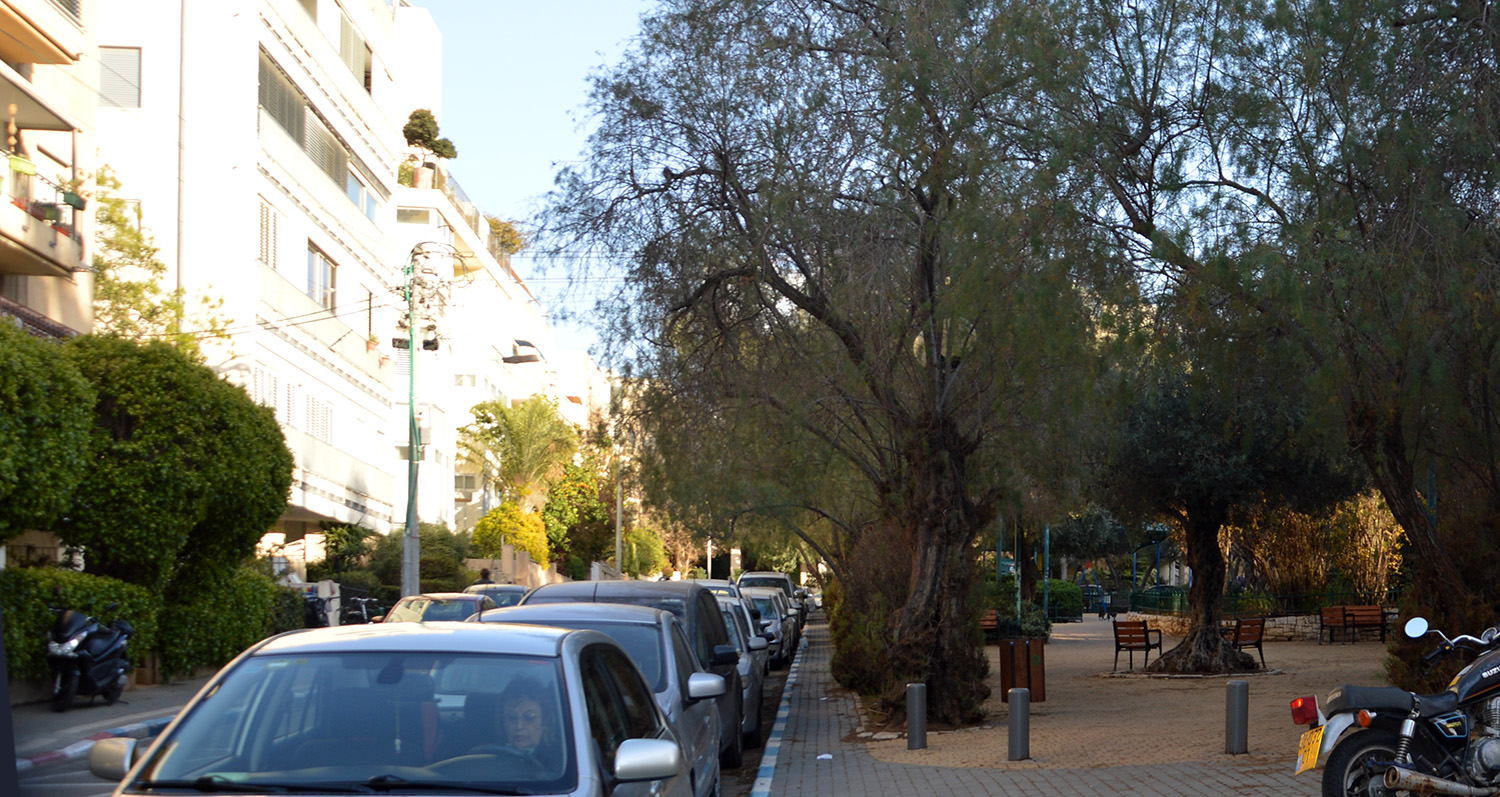 «зеленые ворота» перед домами вокруг сада Цемах
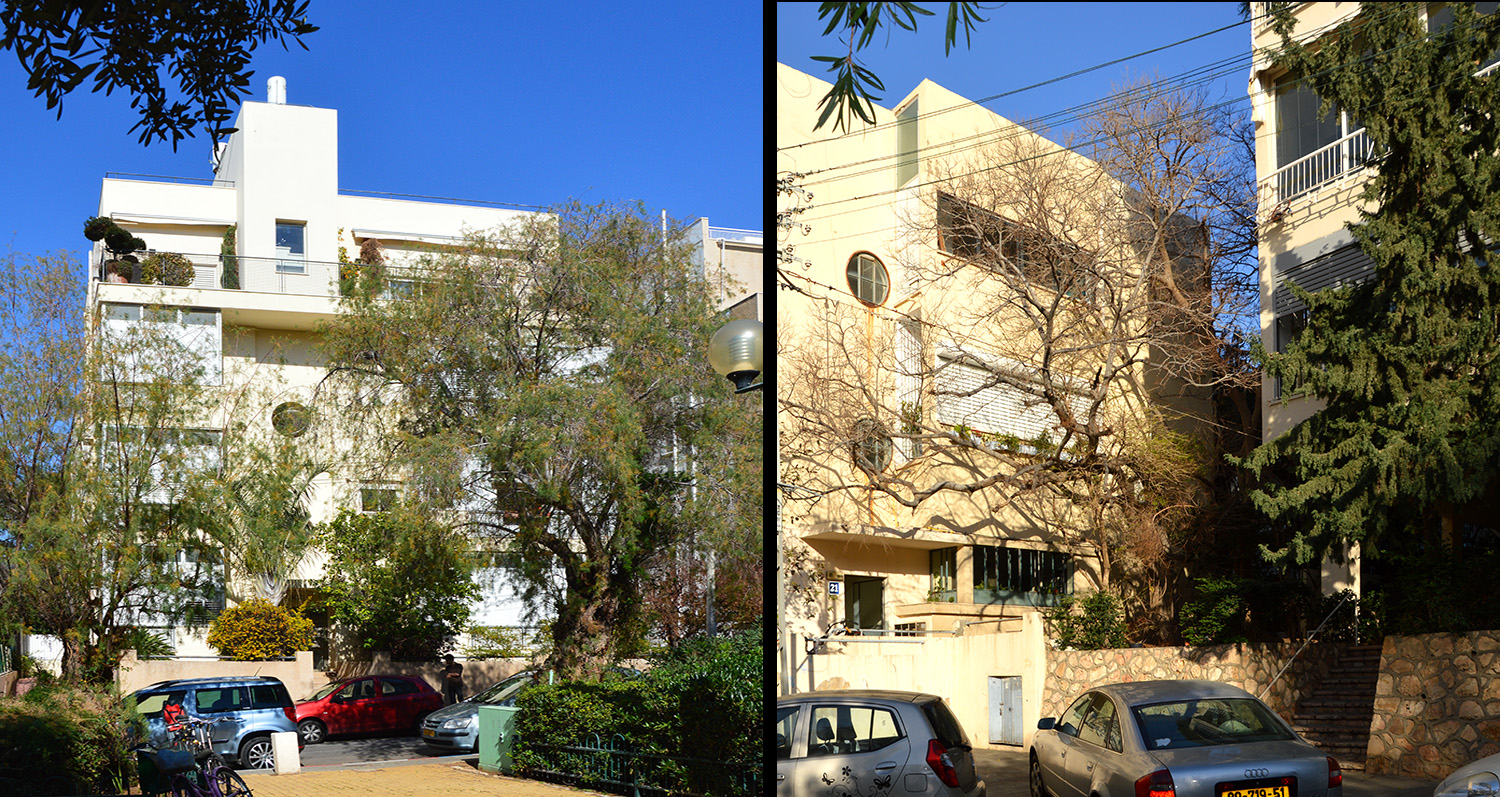 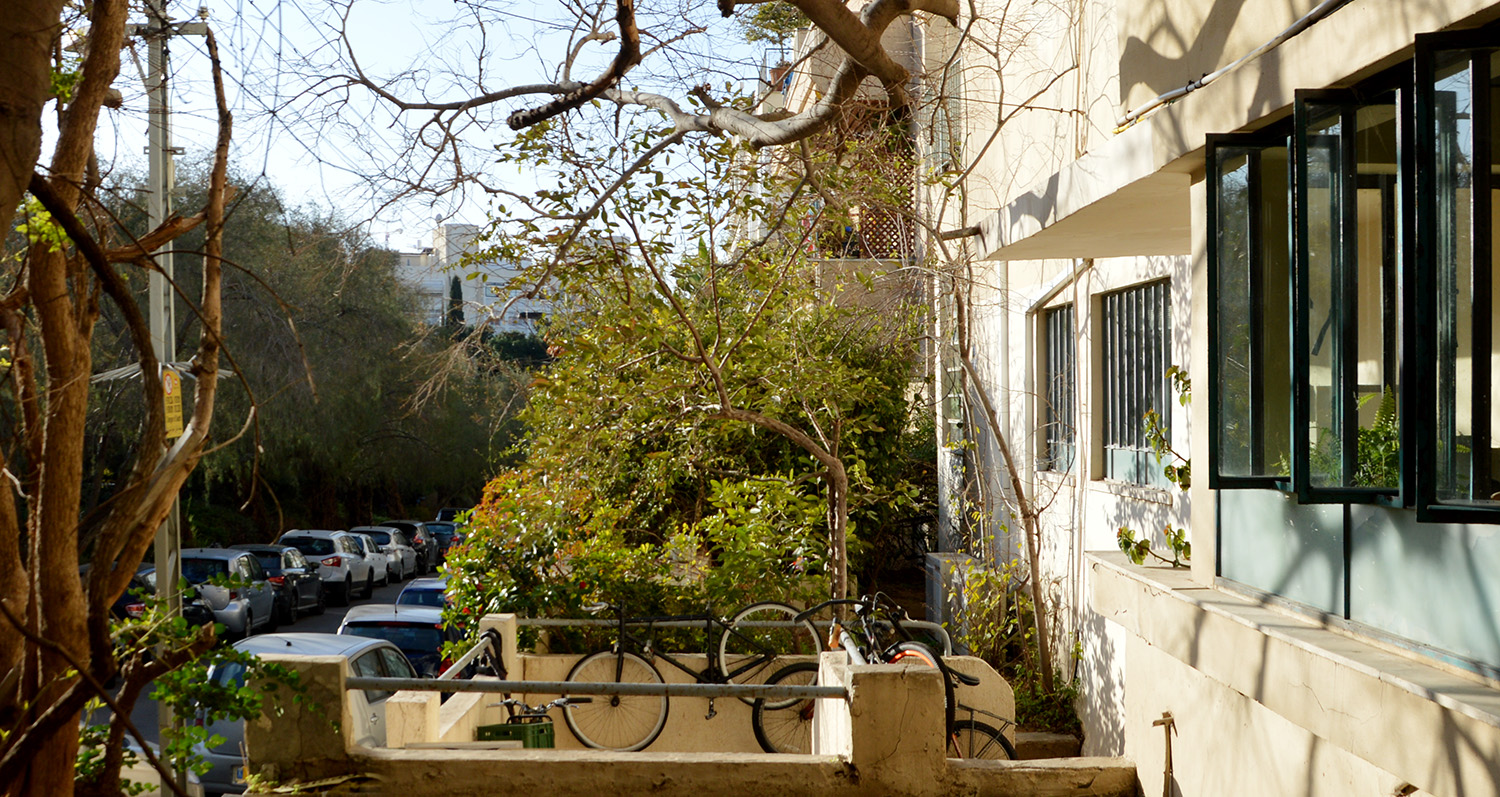 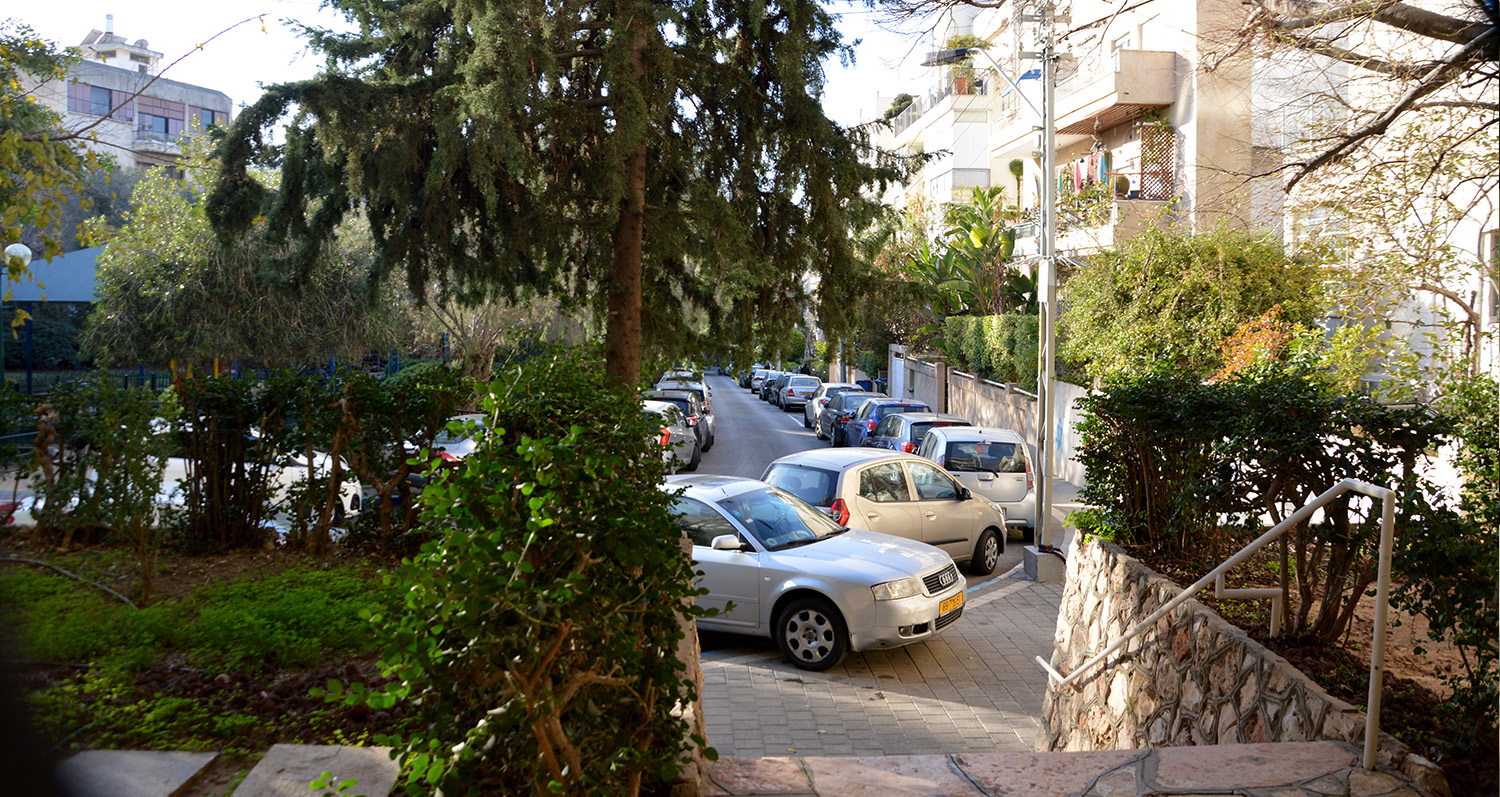 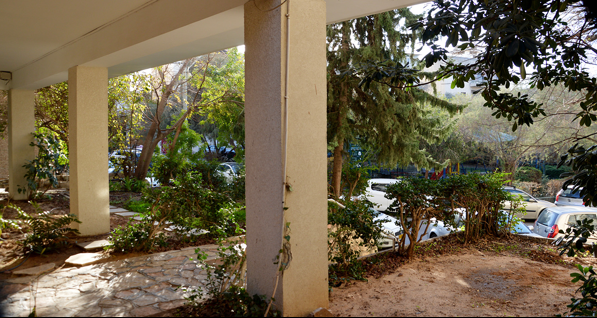 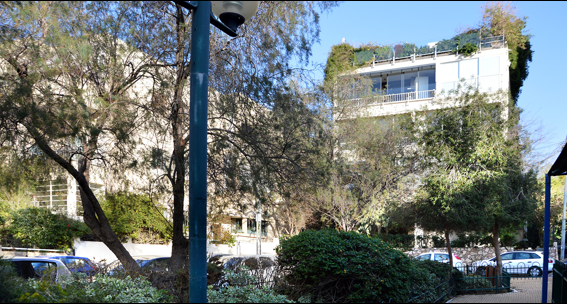 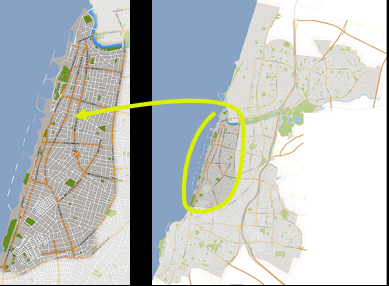 Тель-Авив в границах мастер-плана 1925 г.
Тель-Авив в административных границах 2016 г.
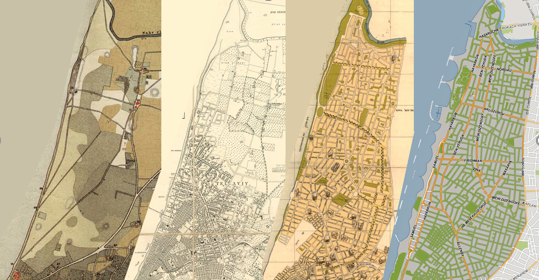 1878
1930
1931 (мастер-план)
2020
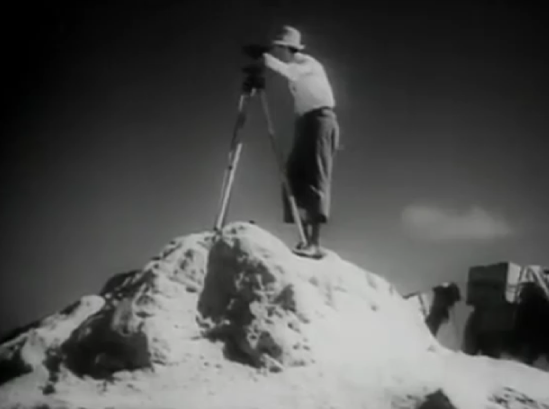 Город, расцветший на песке
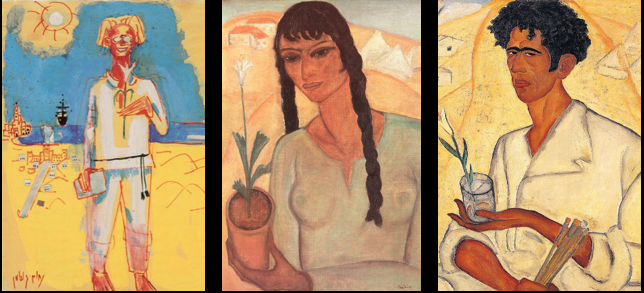 Реувен Рубин, Автопортрет с цветком, 1923
Реувен Рубин, Девушка с цветком, 1922
Нахум Гутман, Пионер песков, 1960-е
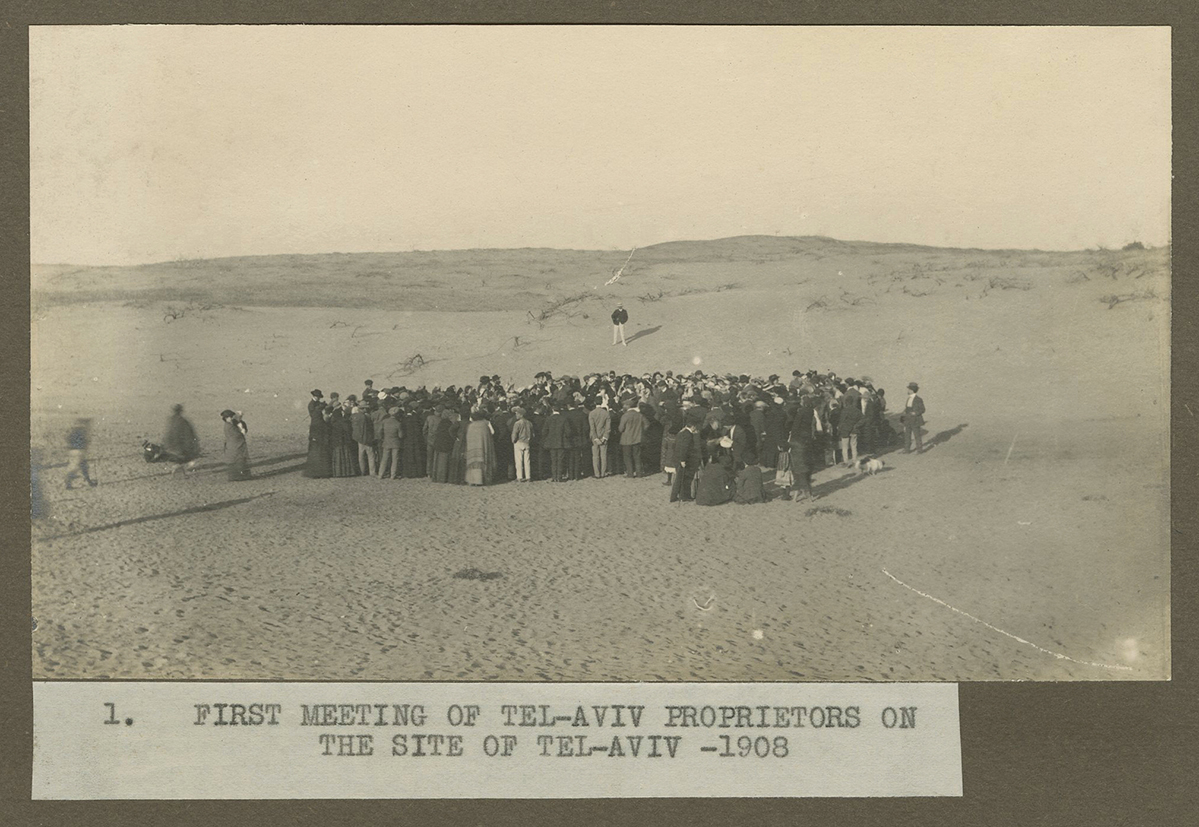 легендарное фото «ракушечной лотереи» – розыгрыша участков под застройку, «с которой начался будущий Тель-Авив».
Реальные обстоятельства и дата этого события до конца не ясны
За несколько лет до основания Тель-Авива
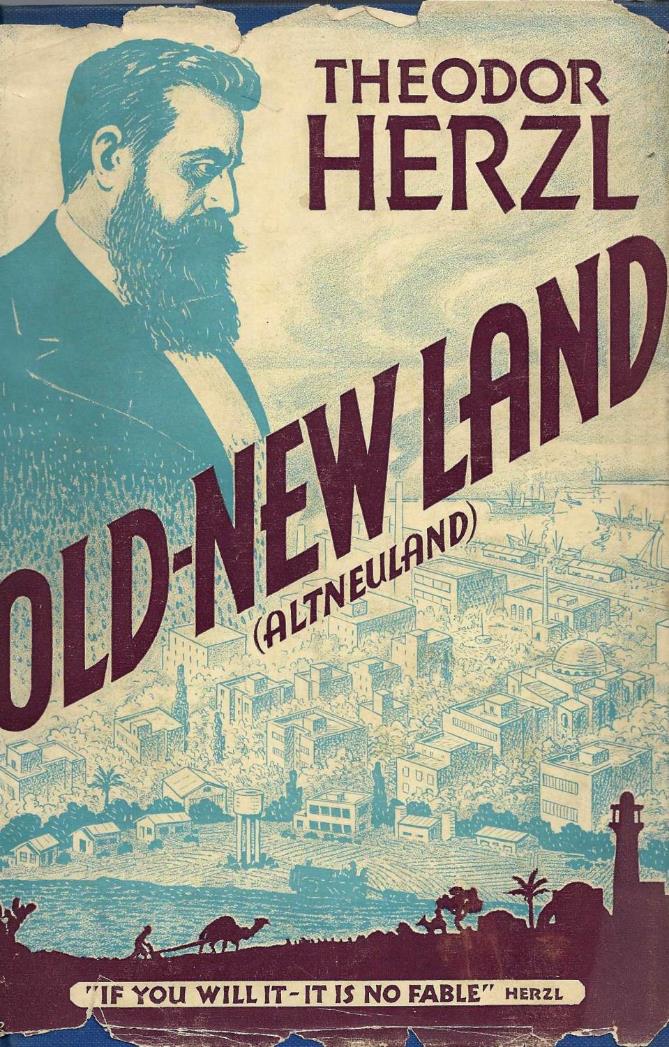 «Устройство городов: сложность … может быть решенас помощью городов-садов».Т. Герцль, Дневники, 1895
«…Тысячи белых вилл сияли,
утопая в пышной зелени садов…»
 Т. Герцль, Альтнойеланд (Тель Авив), 1902
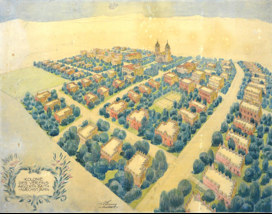 Проект
Вильгельма Стяссны
для Ахузат Байт – будущего
Тель-Авива,
1909 г
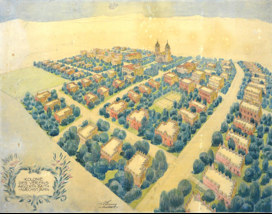 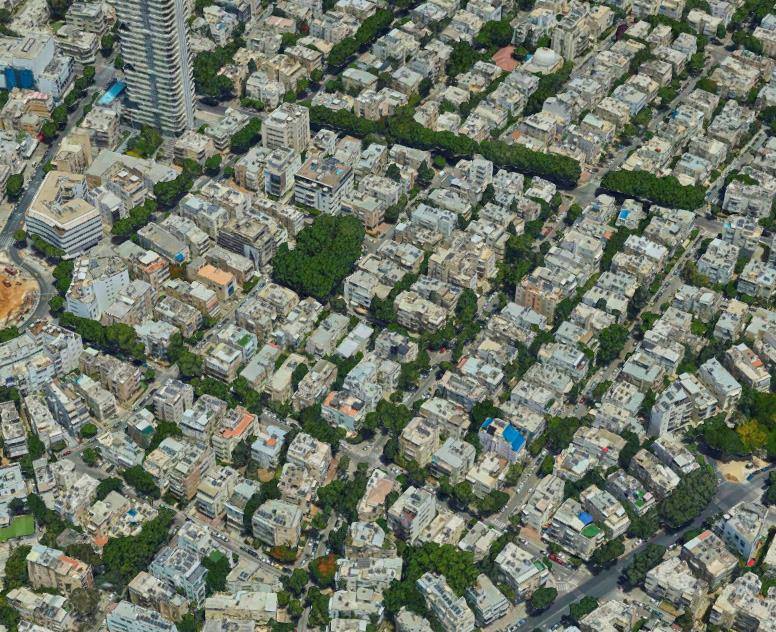 Проект Вильгельма Стяссны
для Ахузат Байт, будущего Тель-Авива, 1909 г.
Сад Рут, Тель-Авив, 2020 г.
отдельно стоящие дома
ограничение этажности
огороженный участок с садом при каждом доме
обязательное устройство палисадника
устройство озелененных общественных зон
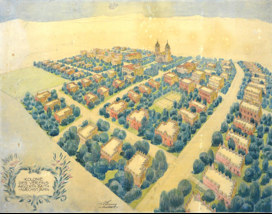 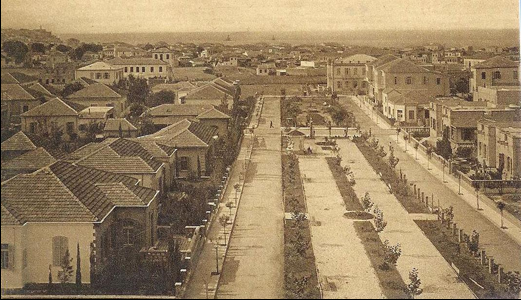 Первые годы Тель-Авива. Дома на отдельных огороженных участках, палисадники. Начало бульвара Ротшильда
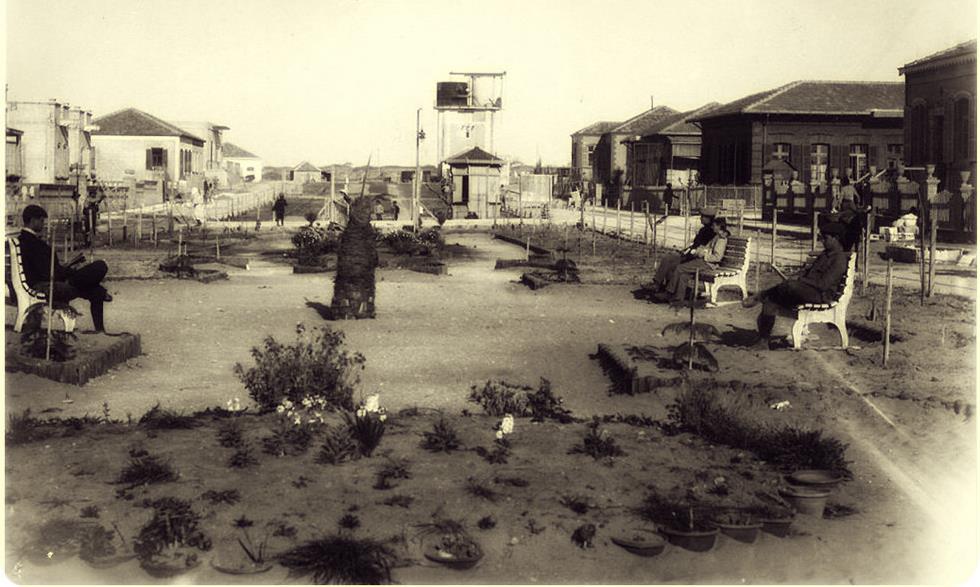 Первые годы Тель-Авива. Начало бульвара Ротшильда
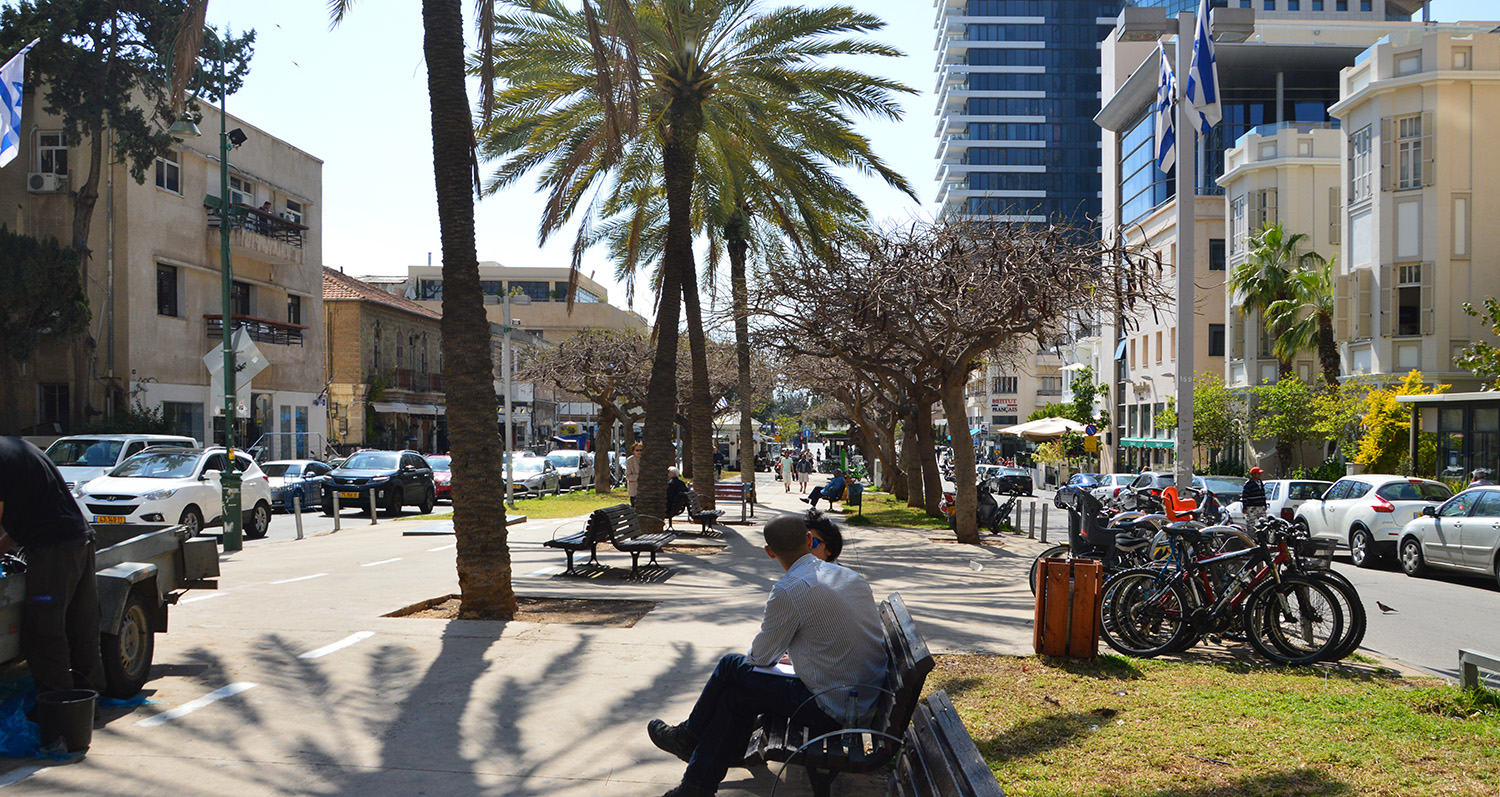 Бульвар Ротшильда, 2015
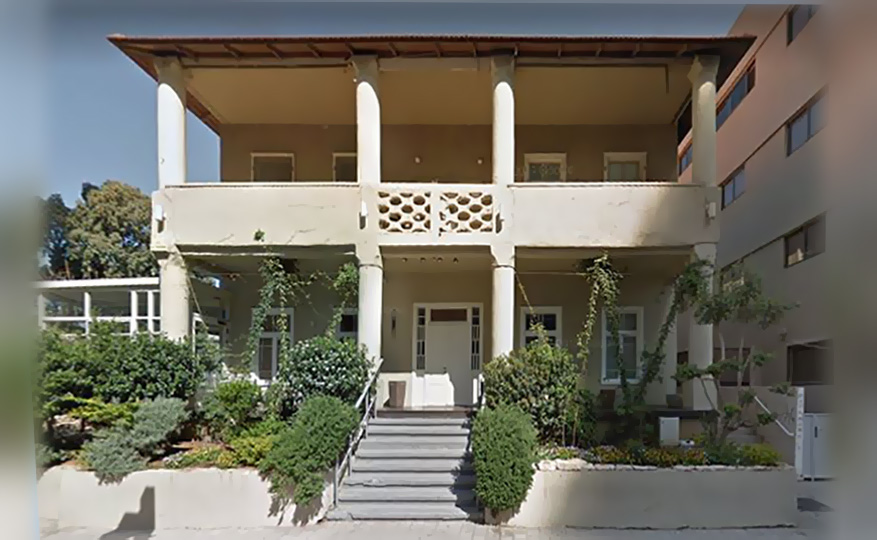 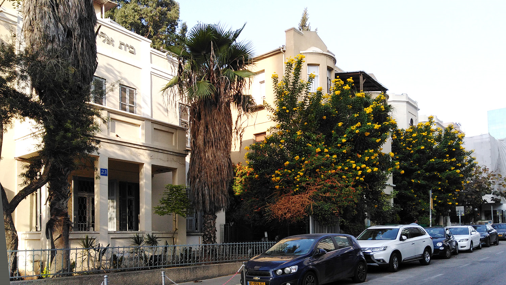 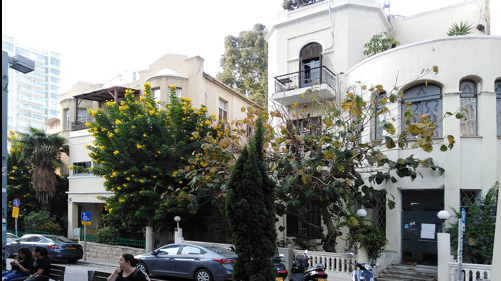 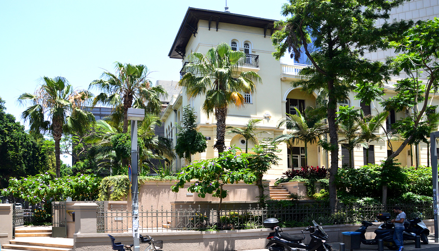 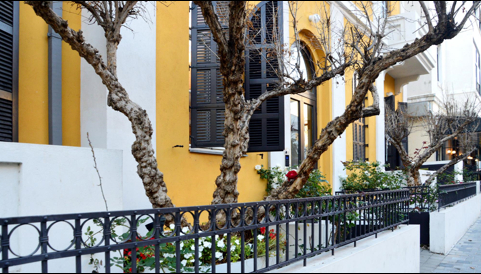 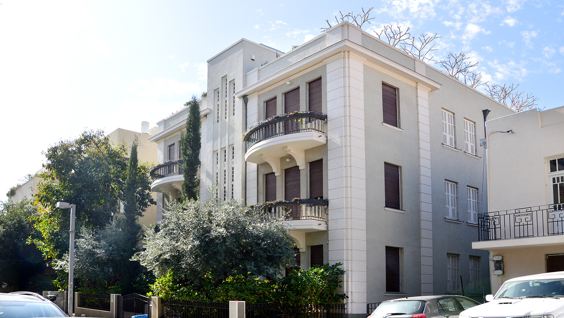 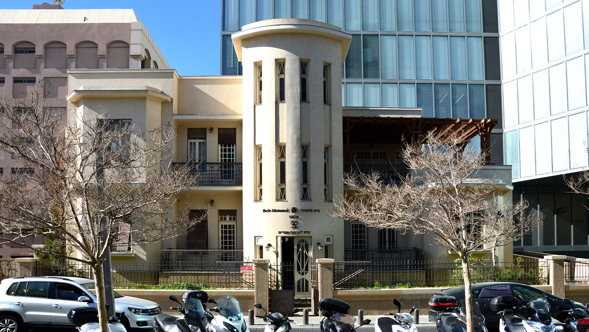 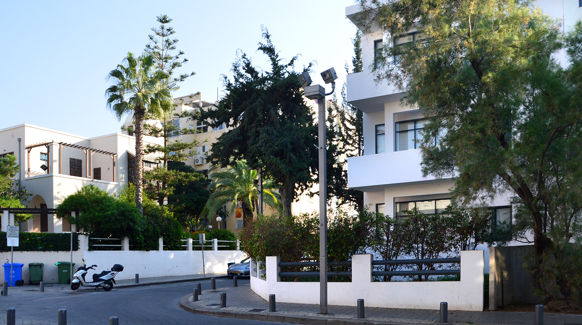 ПАТРИК ГЕДДЕС
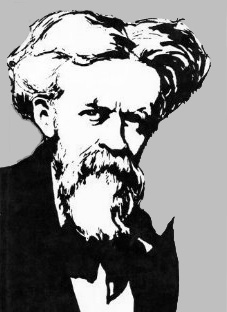 история и география места как его ценность и основа планирования

сад как социальная культура
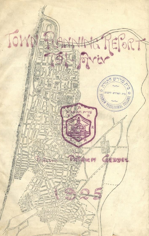 рапорт Патрика Геддеса к его плану для Тель-Авива 1925 г.
Тель-Авив может стать 
«не только Городом-Садом, одним из многих в мире,
но и особенным Городом-Плодовым-Садом,
Городом-Фруктовым-Садом,
Городом-Виноградником, 
Городом-Фиговых Деревьев 
и Апельсиновым Городом!»
фрагменты уточненного в 1931 г.
генерального плана Геддеса для Тель-Авива.
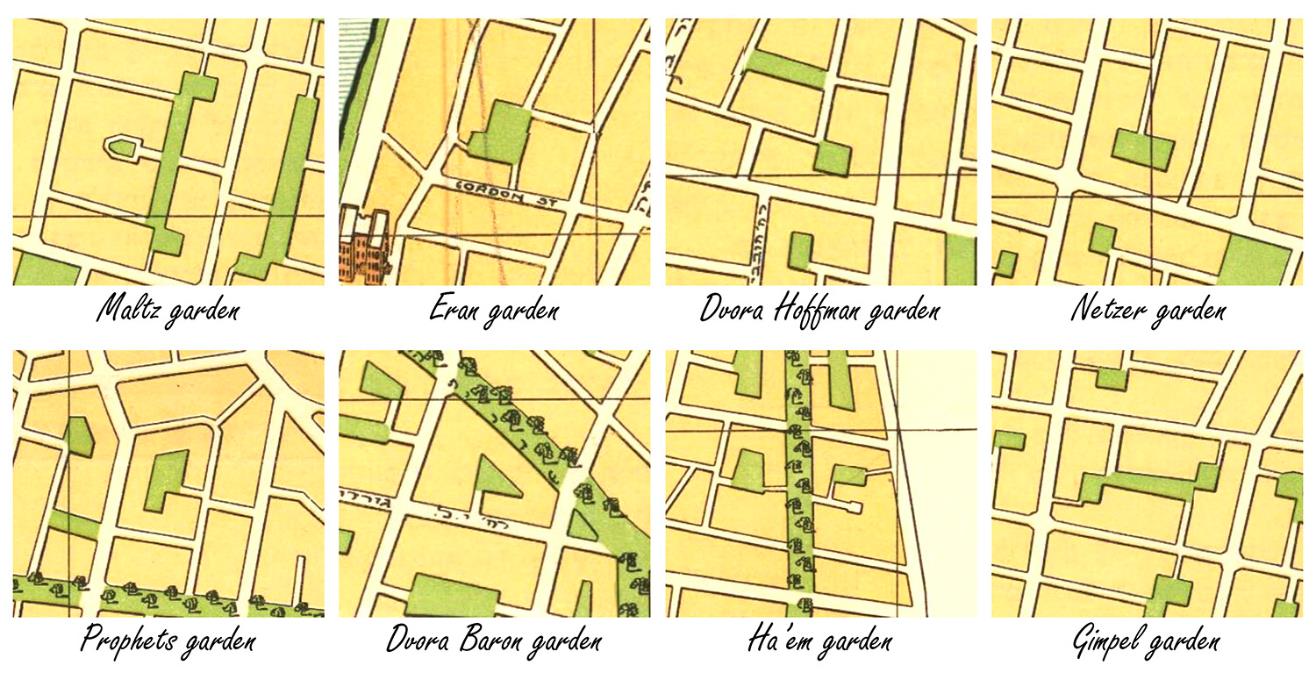 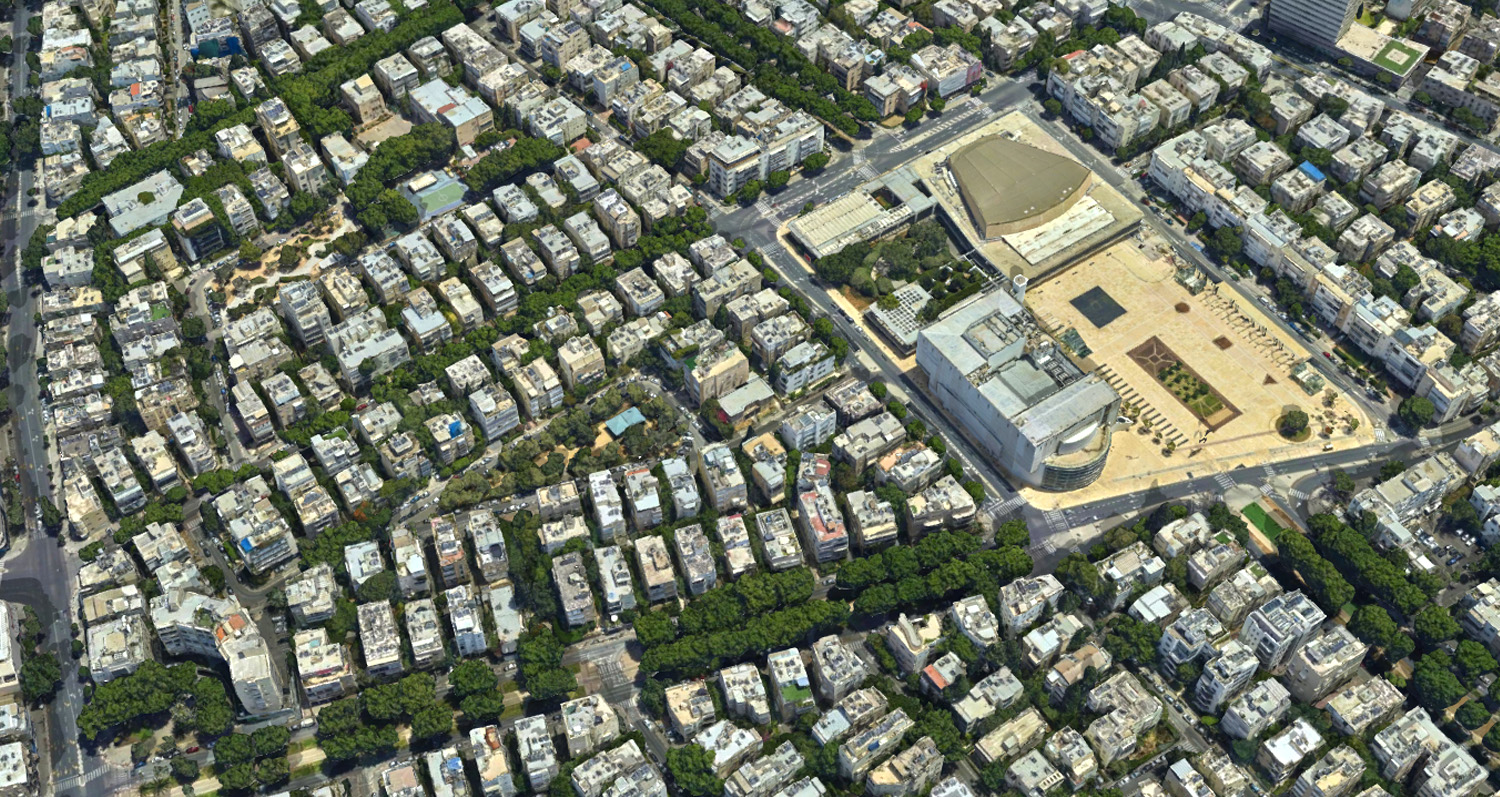 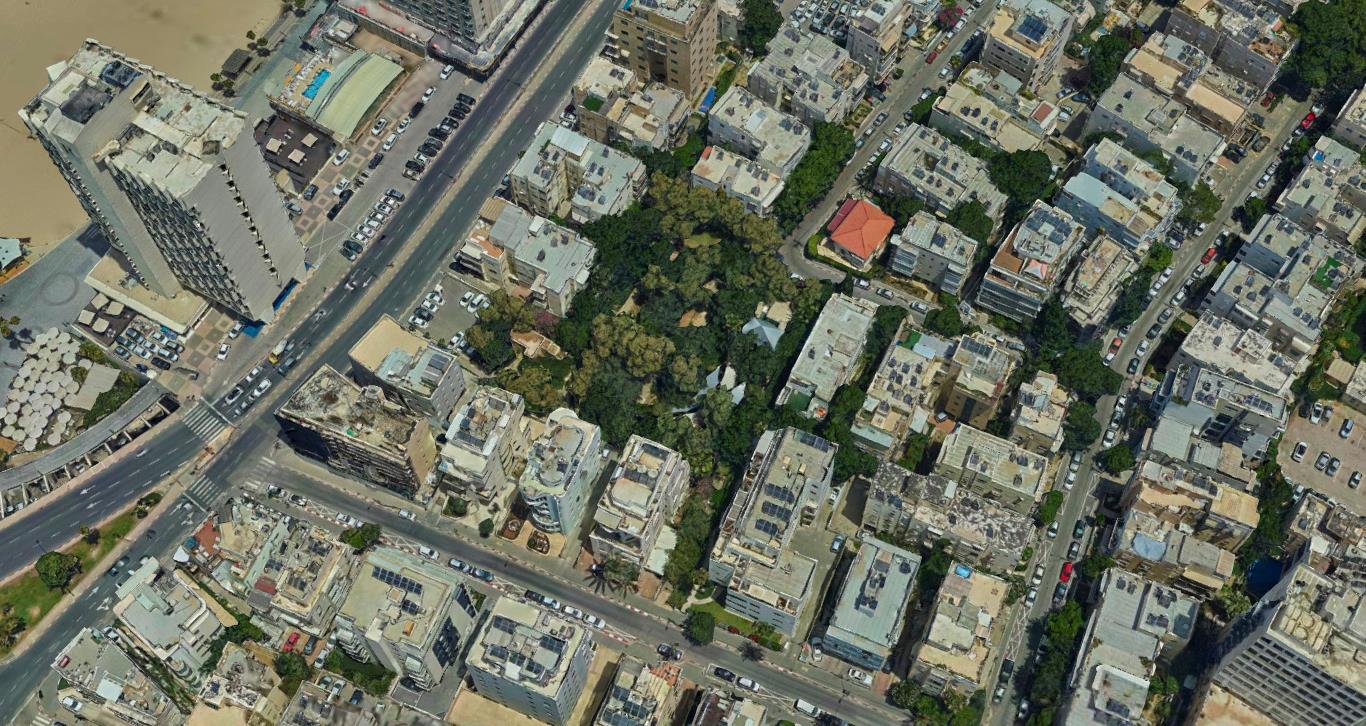 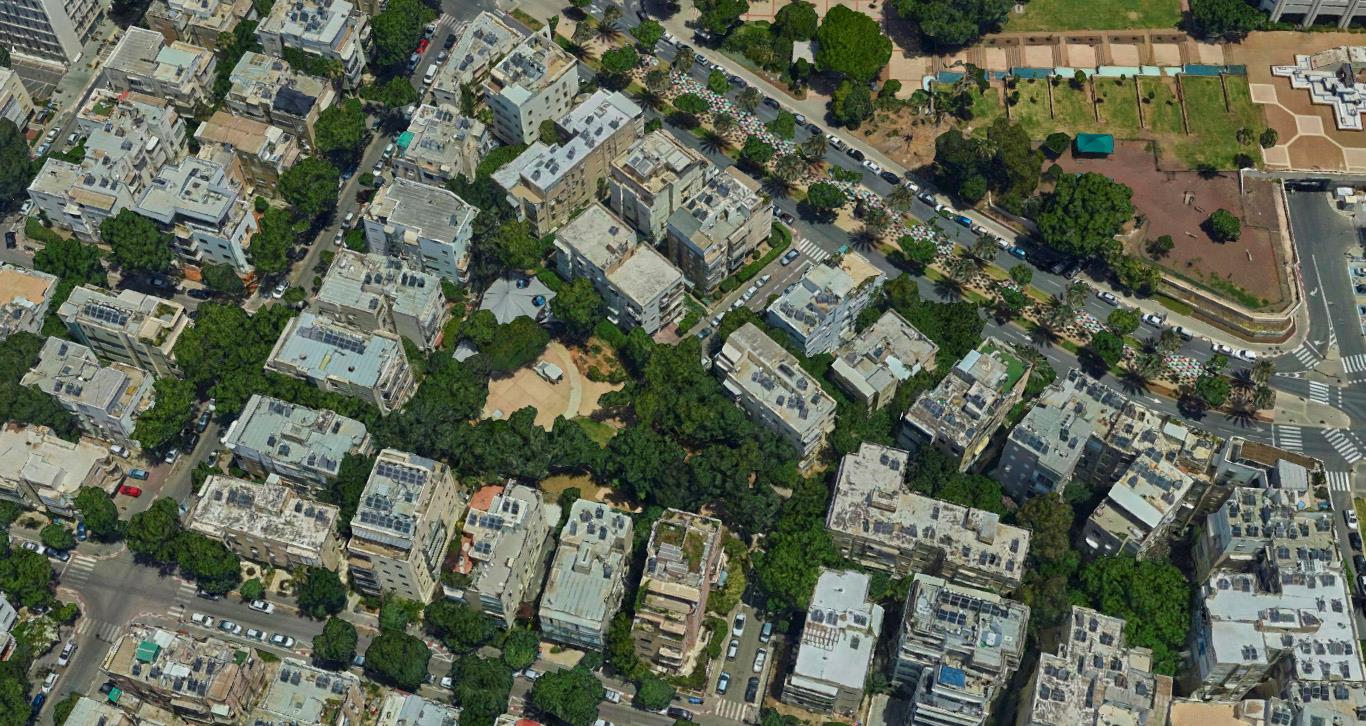 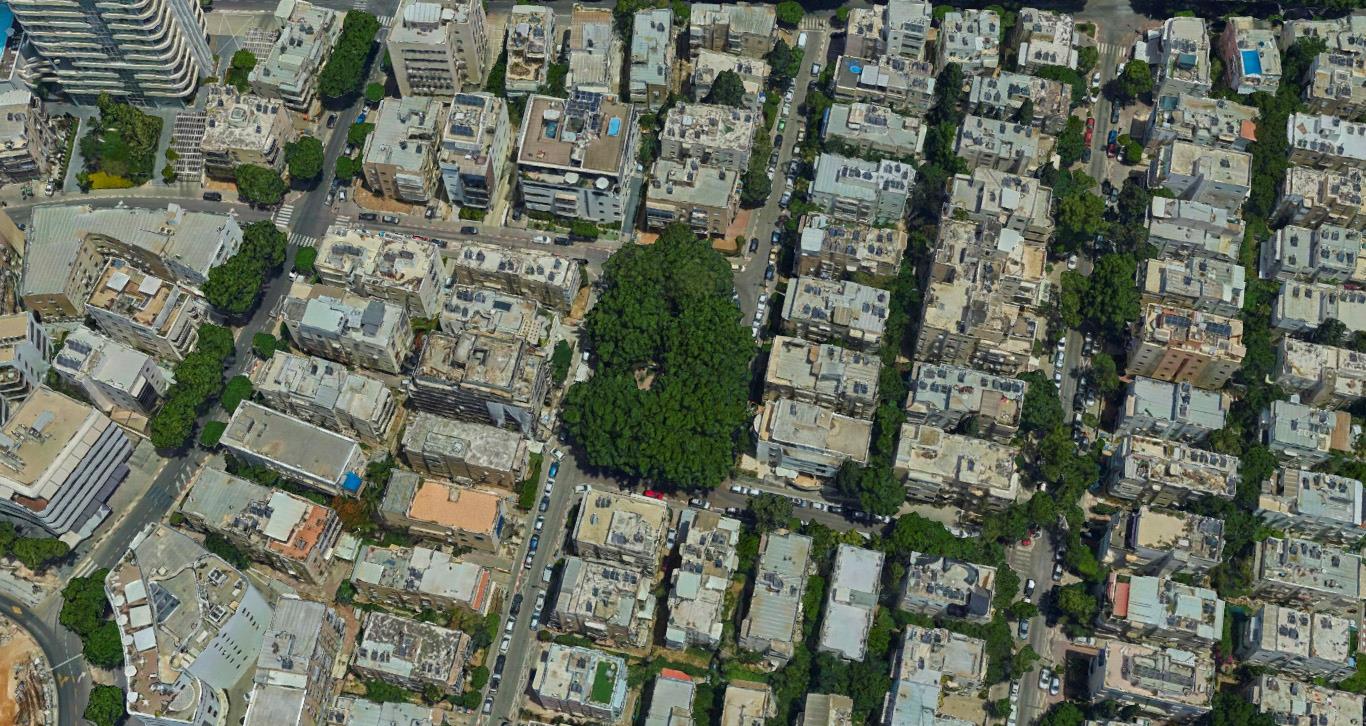 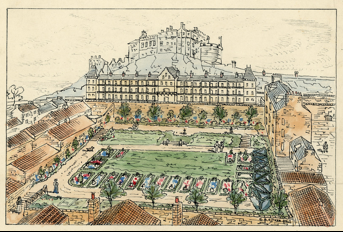 G.S. Aitken for Open Space Committee, A bird's-eye view of Johnston Terrace, Edinburgh, (source University of Strathclyde Archives and Special Collections, United Kingdom)
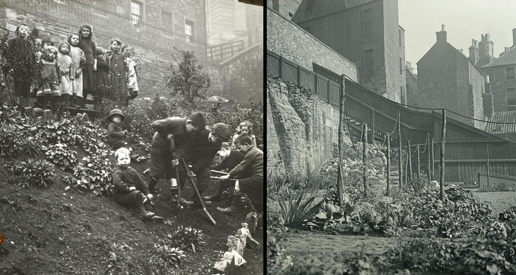 (source University of Strathclyde Archives and Special Collections, United Kingdom)
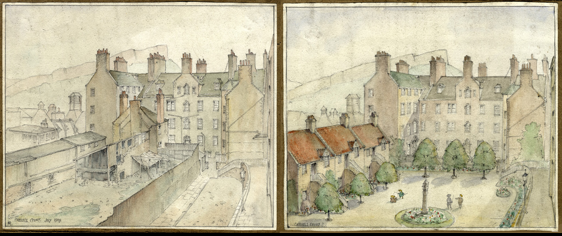 (source University of Strathclyde Archives and Special Collections, United Kingdom)
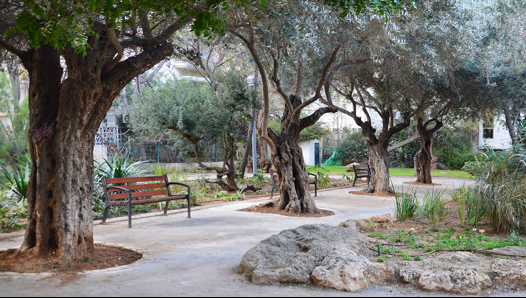 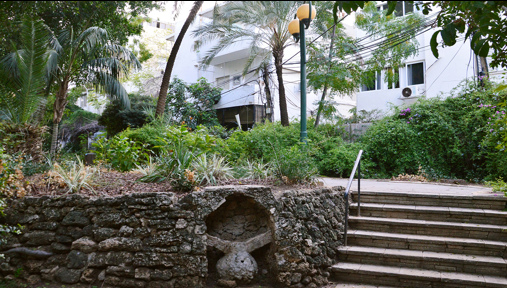 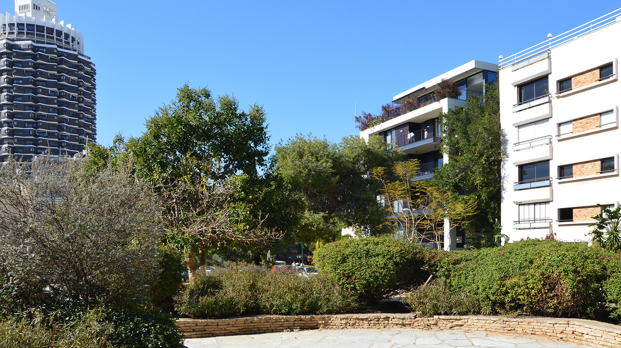 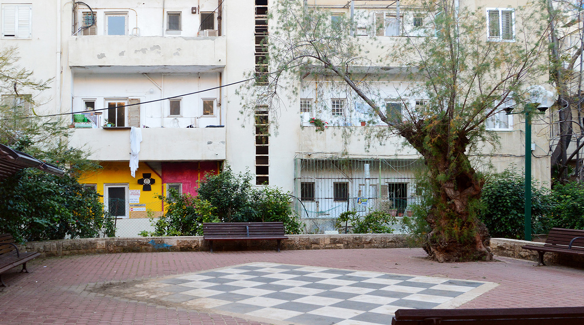 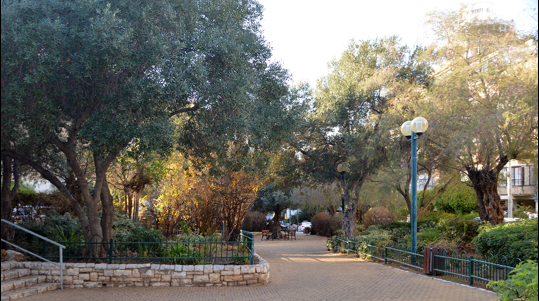 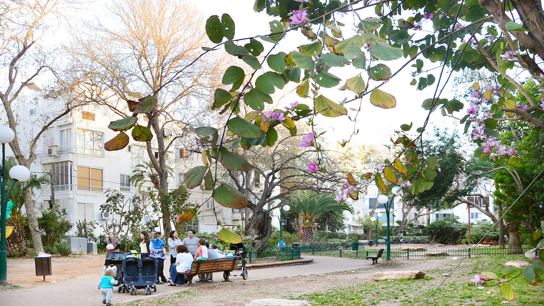 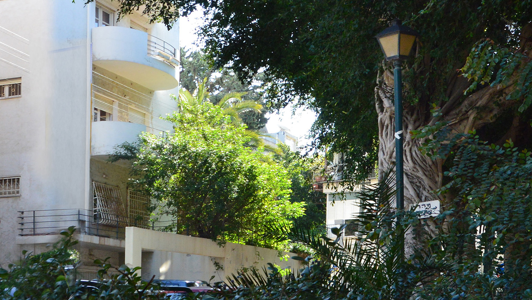 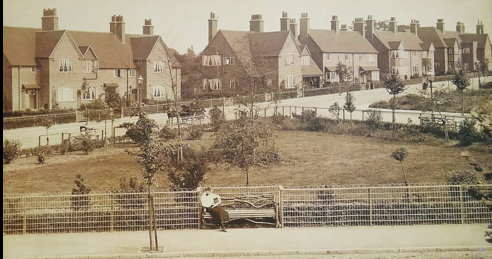 Hawthorne Road from Kingsley Road, looking across the triangle in 1912”, (source The Bournville Tenants Blog)
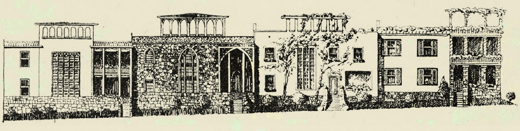 Предложение Александра Леви для пригорода-сада в Хайфе, 1920 г.
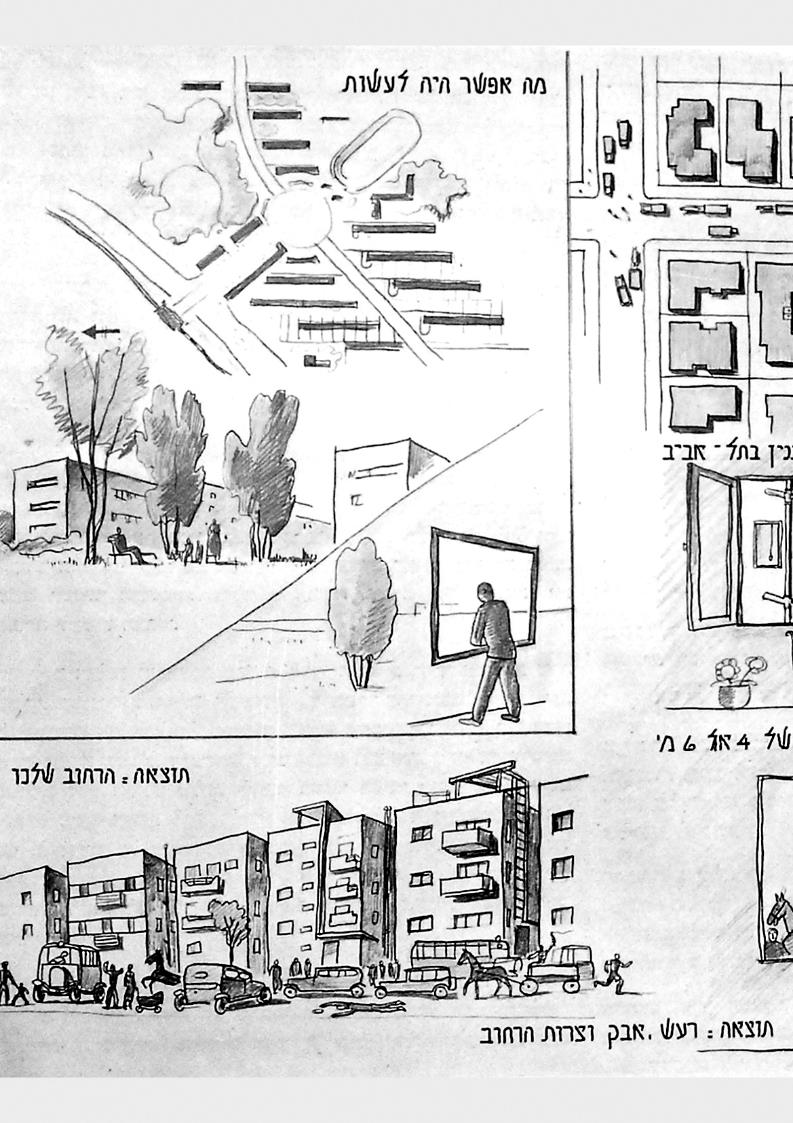 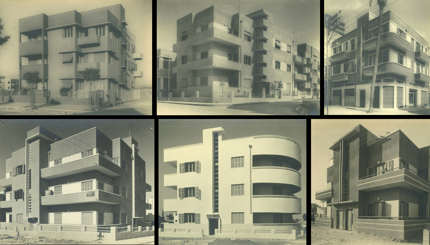 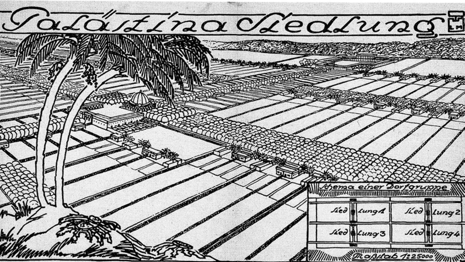 Предложение Леберехта Мигге для Палестины, источник Таль Алон-Мозес, Food for the Body and the Soul Hebrew-Israeli Urban Foodscapes
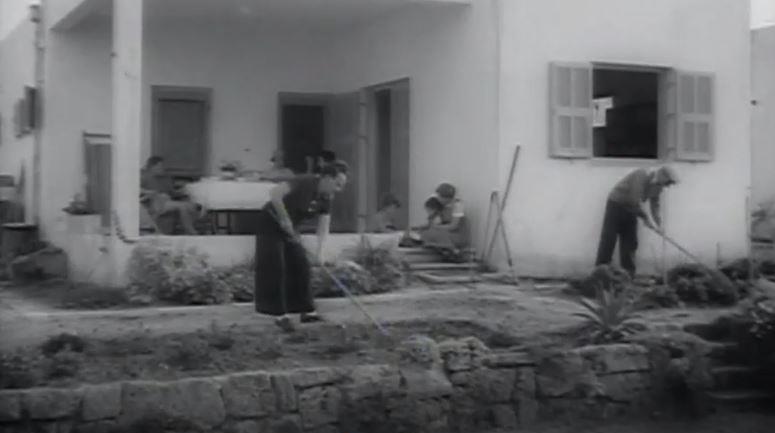 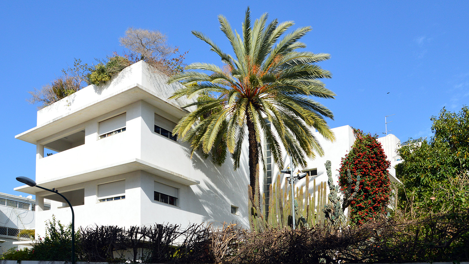 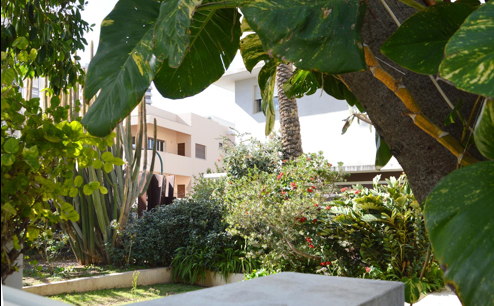 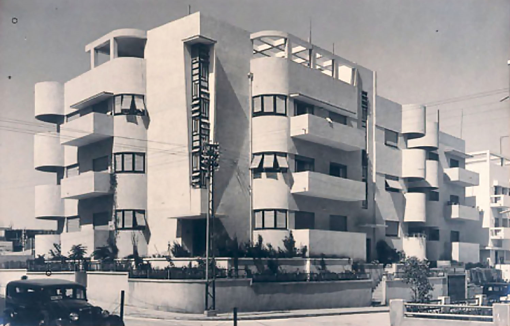 подиум
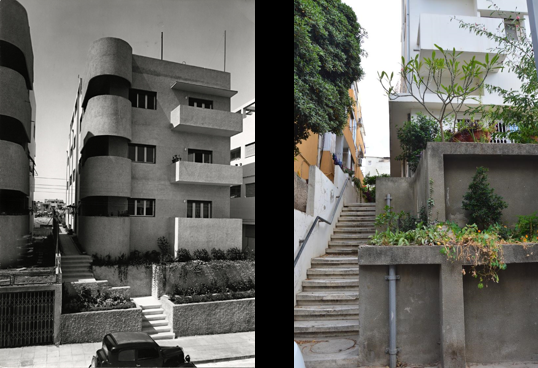 подиум
ОГРАЖДЕНИЕ
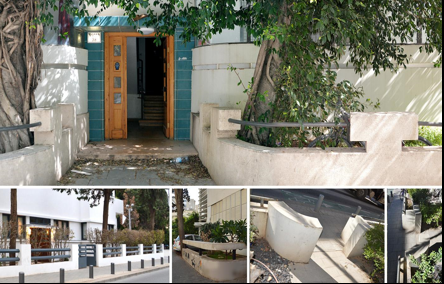 ограждение
ОГРАЖДЕНИЕ
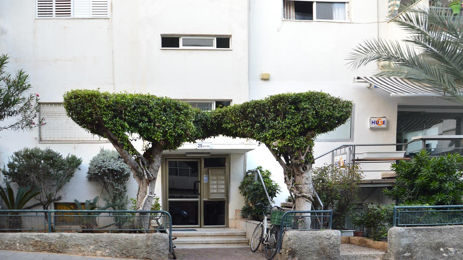 ОГРАЖДЕНИЕ
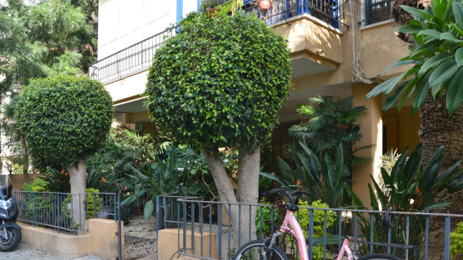 ОГРАЖДЕНИЕ
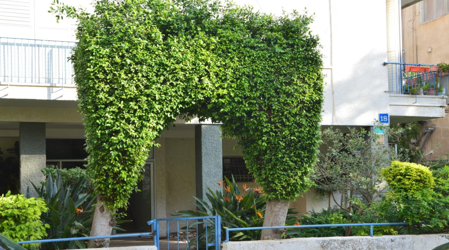 ОГРАЖДЕНИЕ
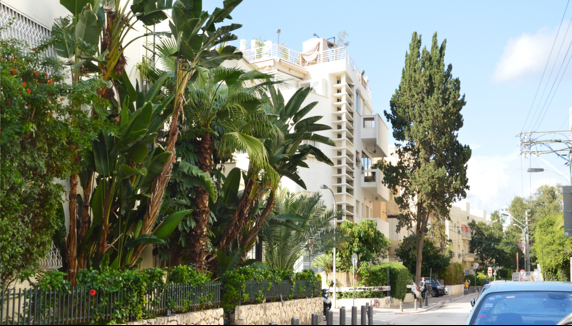 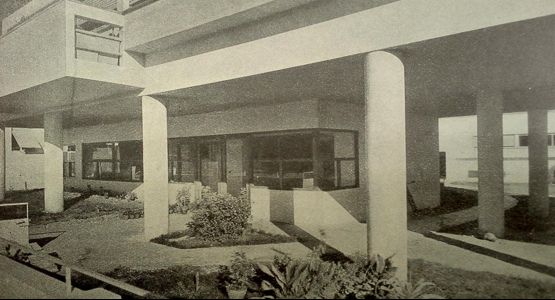 сад под пилотис
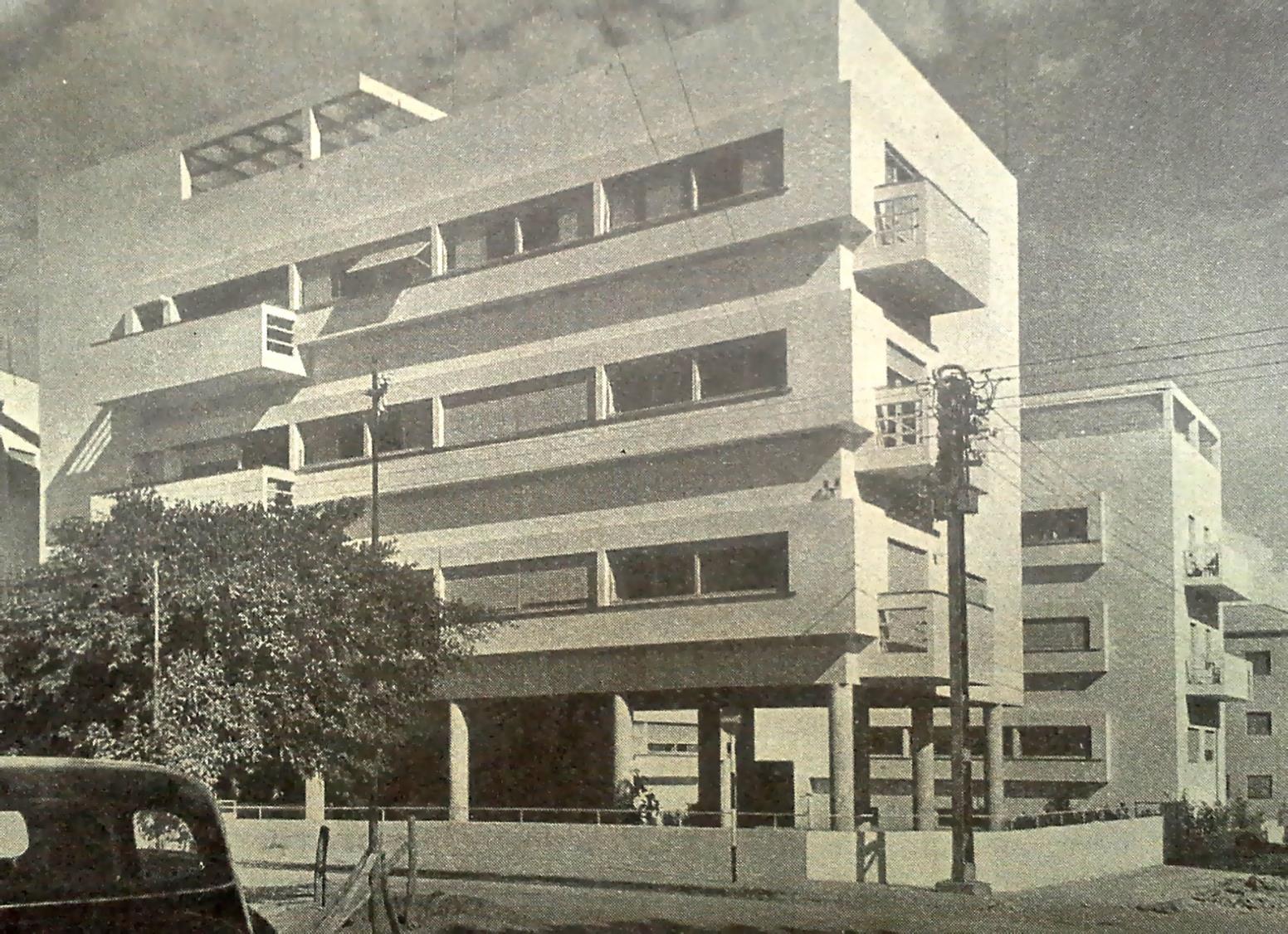 Дом Энгеля,
арх. Зеев Рехтер,
1934
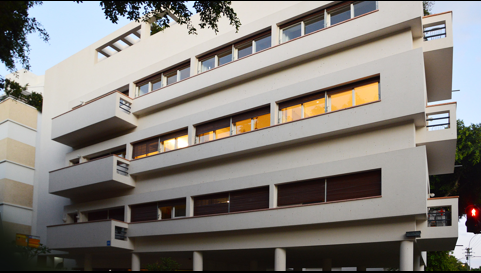 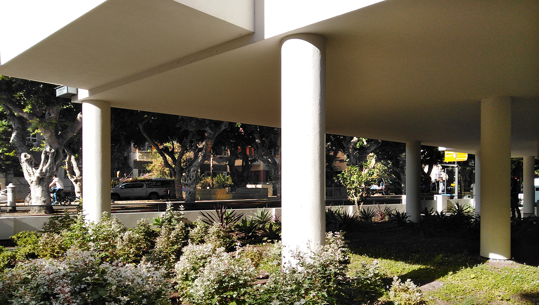 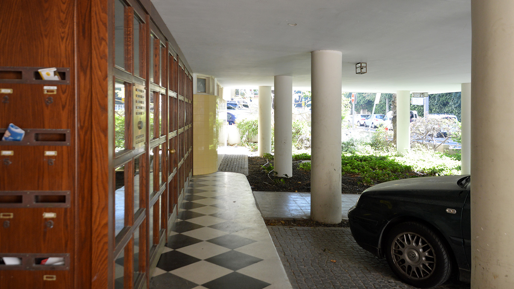 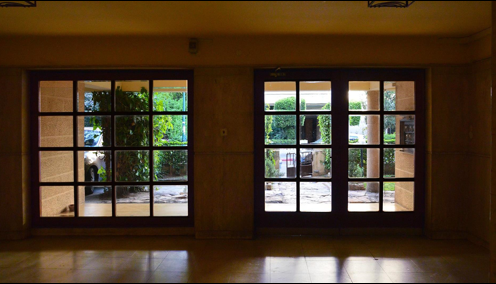 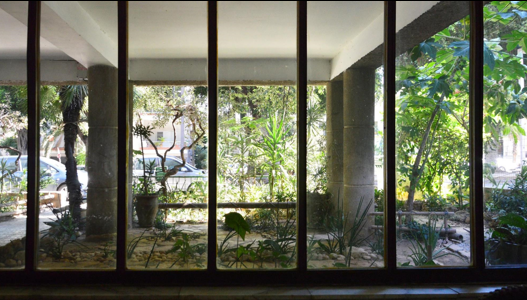 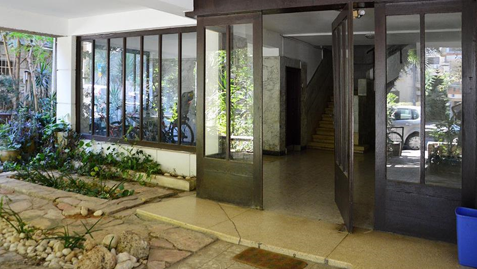 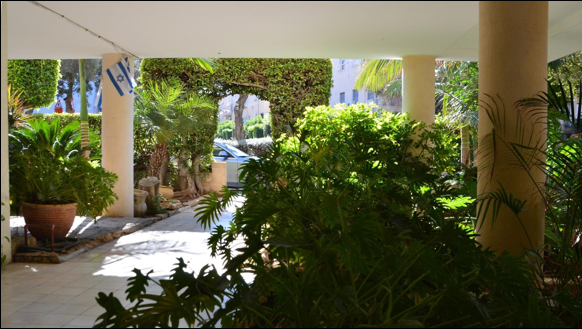 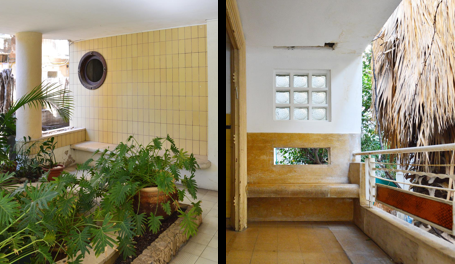 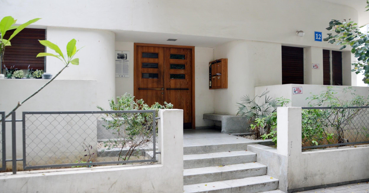 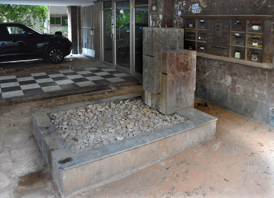 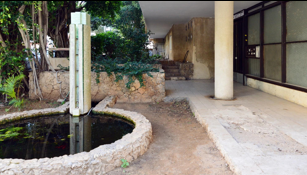 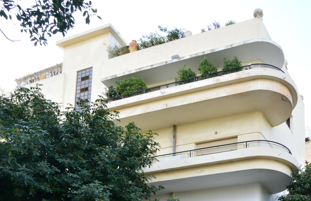 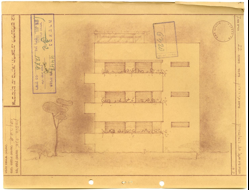 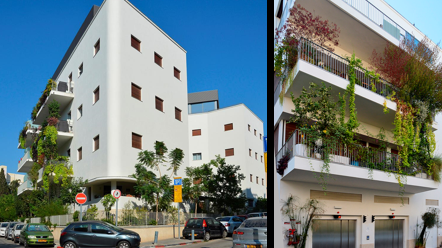 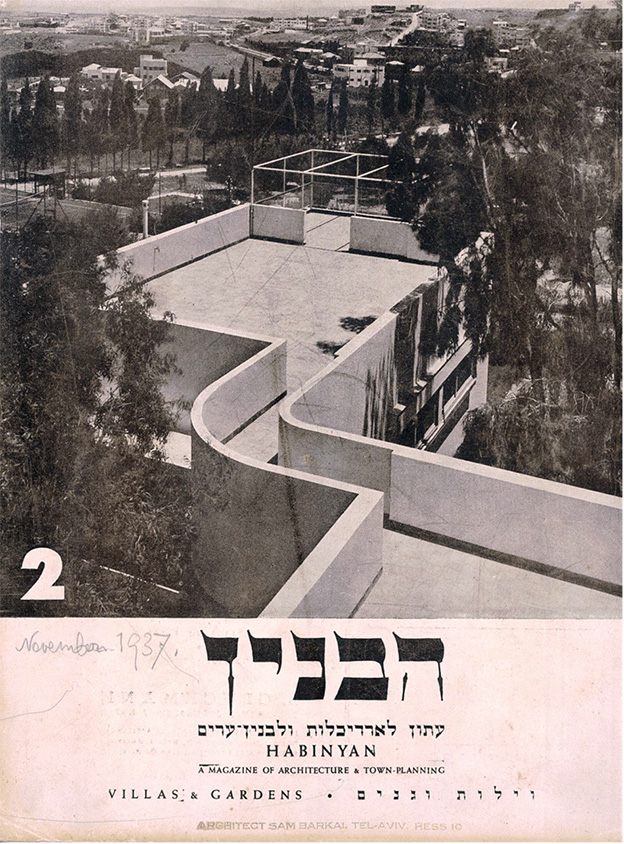 Из коллекции проекта "Израиль, открывающийся взору",  музей Бейт хаИр, мэрия Тель-Авива-Яффо:
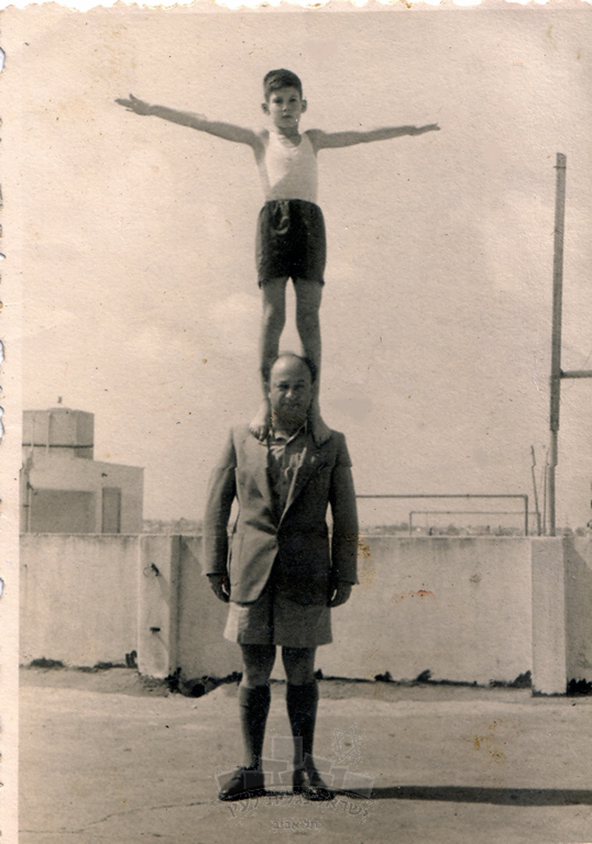 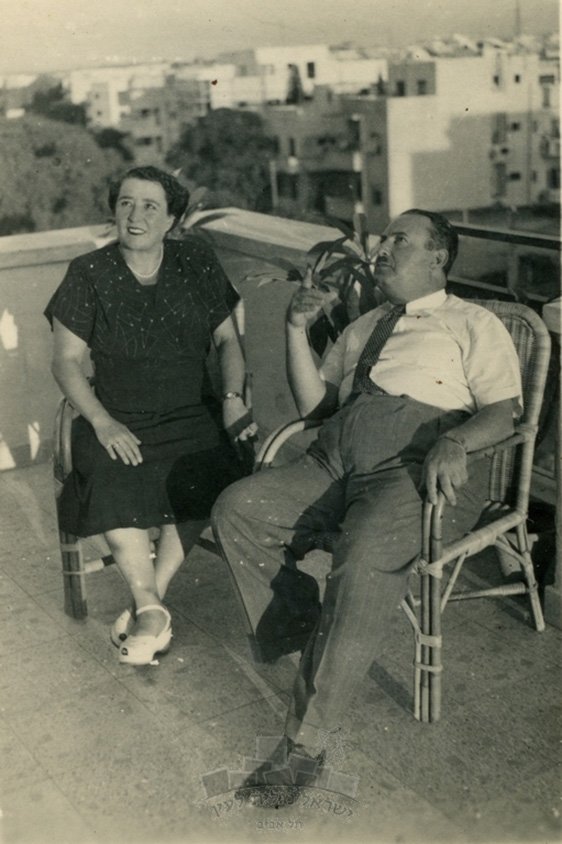 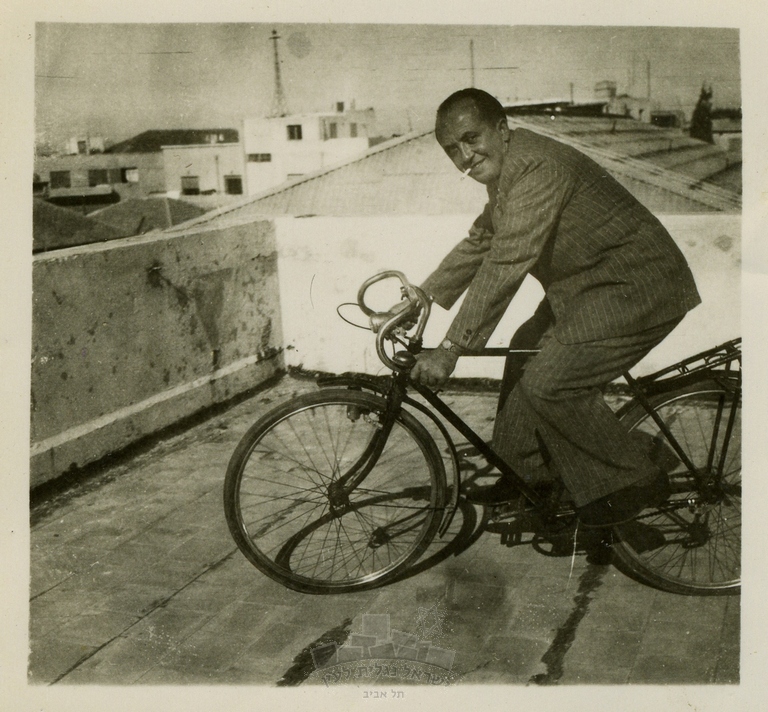 5000.0117.031, Эфраим Декель с сыном Рамом на крыше их дома, бульвар Моцкин, 3, ТА 1944-45, альбом Шушаны и Эфраима Декель (с любезного разрешения Рут Кричман)
Барух Вертиковский на велосипеде на крыше одного из домов в Яффо, Август 1950, Фото: студия "Белла", Маншия, 12, Яффо, Альбом Шуламит Юрист
5000.0407.005, Ицхак и Пнина Цуриано на крыше их дома на ул. Дизенгоф, 171, Тель-Авив, 1940-49, Альбом др. Авраама Цуриано
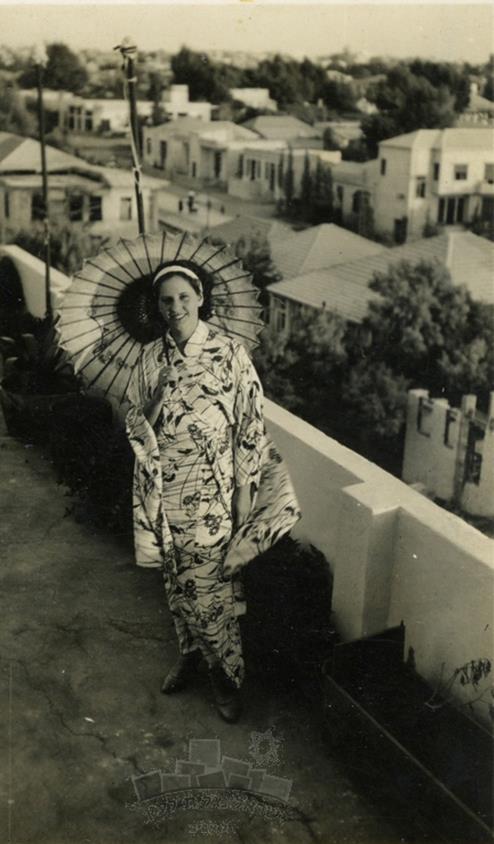 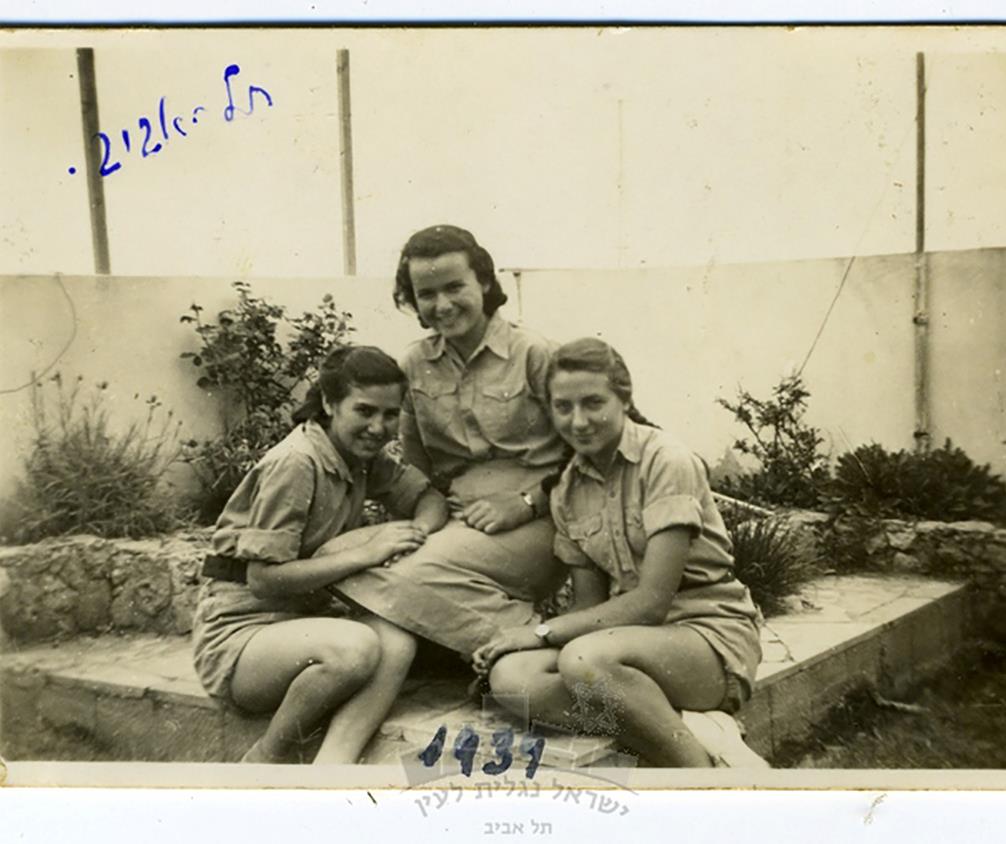 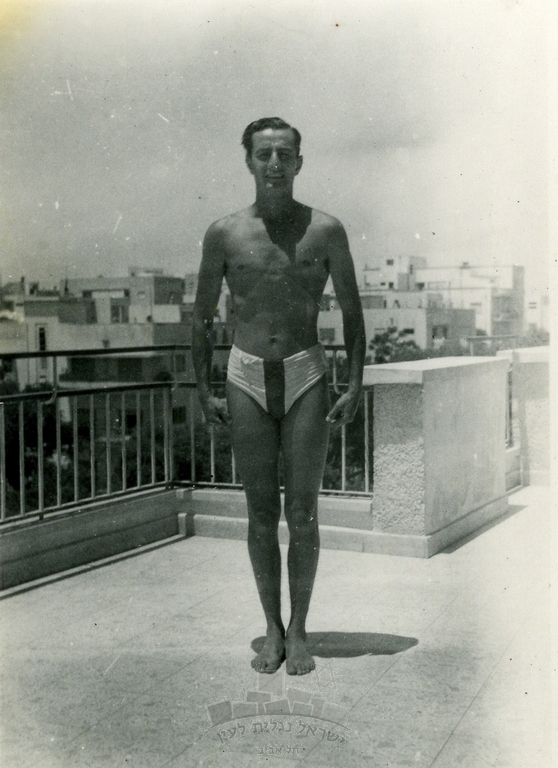 5000.0555.053, Дина Берлин (Гуткин) на крыше дома в одном из сельскохозяйственных поселений Эрец Исраэль, Альбом Йехудит Урбах Мехудар
5000.0005.047, Элия Крок с подругами, Тель-Авив, 1939, Альбом Рахель Орен
5000.0407.031, Авраам Цуриано на крыше своего дома, ул.Дизенгоф 171, Тель-Авив, 1947-48, Альбом др. Авраама Цуриано
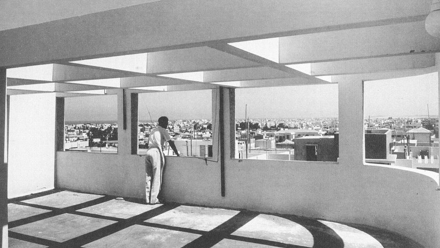 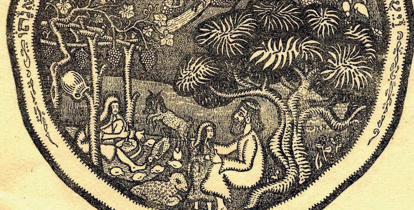 жили Иуда и Израиль спокойно, каждый под виноградником своим и под смоковницею своею,
от Дана до Вирсавии, во все дни Соломона
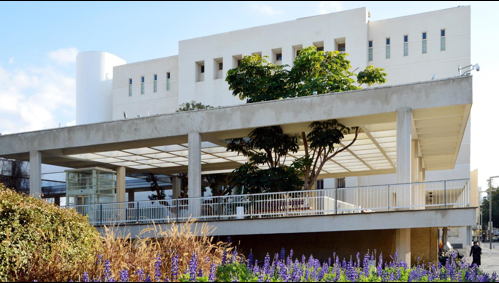 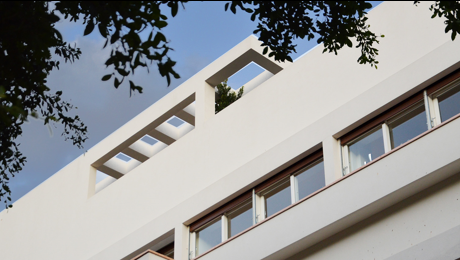 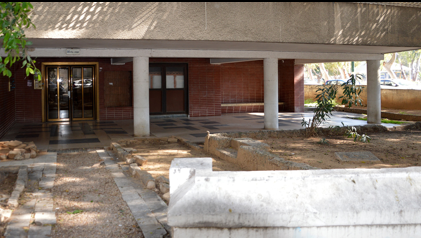 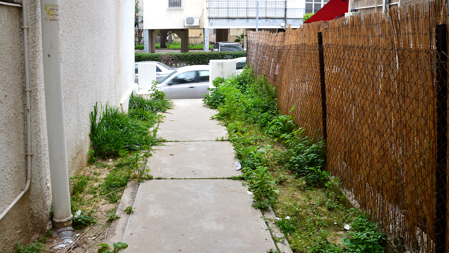 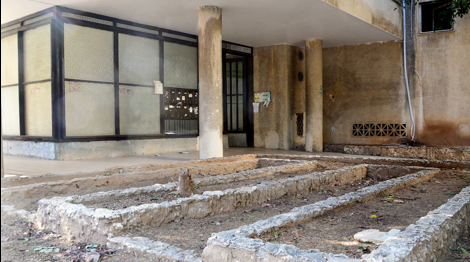 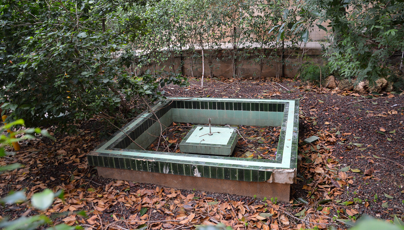 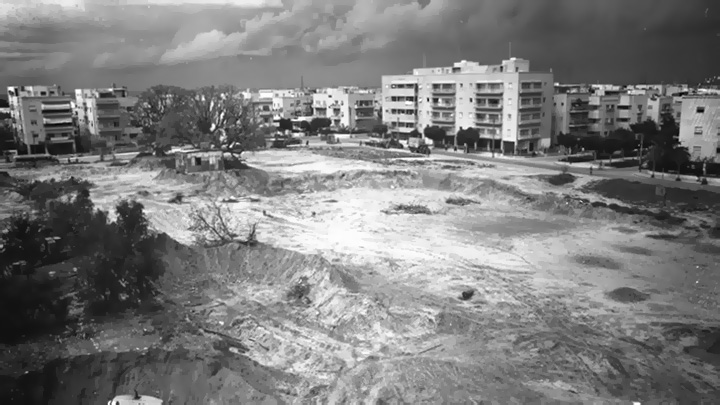 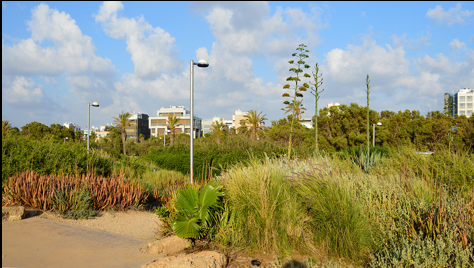